Moderní technologie a bezpečnost
Energie, klima a suroviny
Jakub Drmola
Změna klimatu
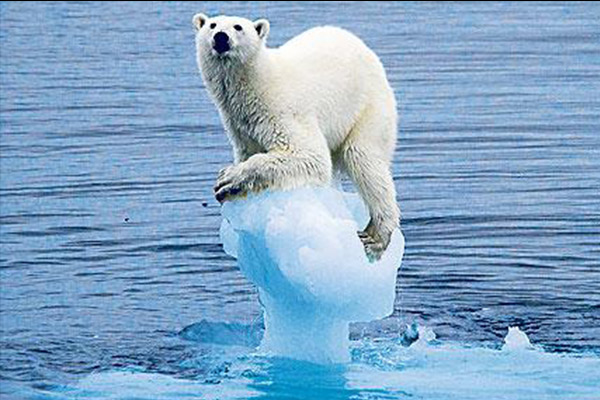 vymírání je historická norma
99% všech druhů
nejčastěji kvůli klimatu 
většinou spouštěno vulkanicky

planeta přežije, život přežije, lidé přežijí

geopolitické důsledky změn klimatu
nedostatek jídla a vody
neschopnost adaptace
migrace a konflikty
dopad na všechny státy

“lifeboat” státy?
Změna klimatu a konflikty
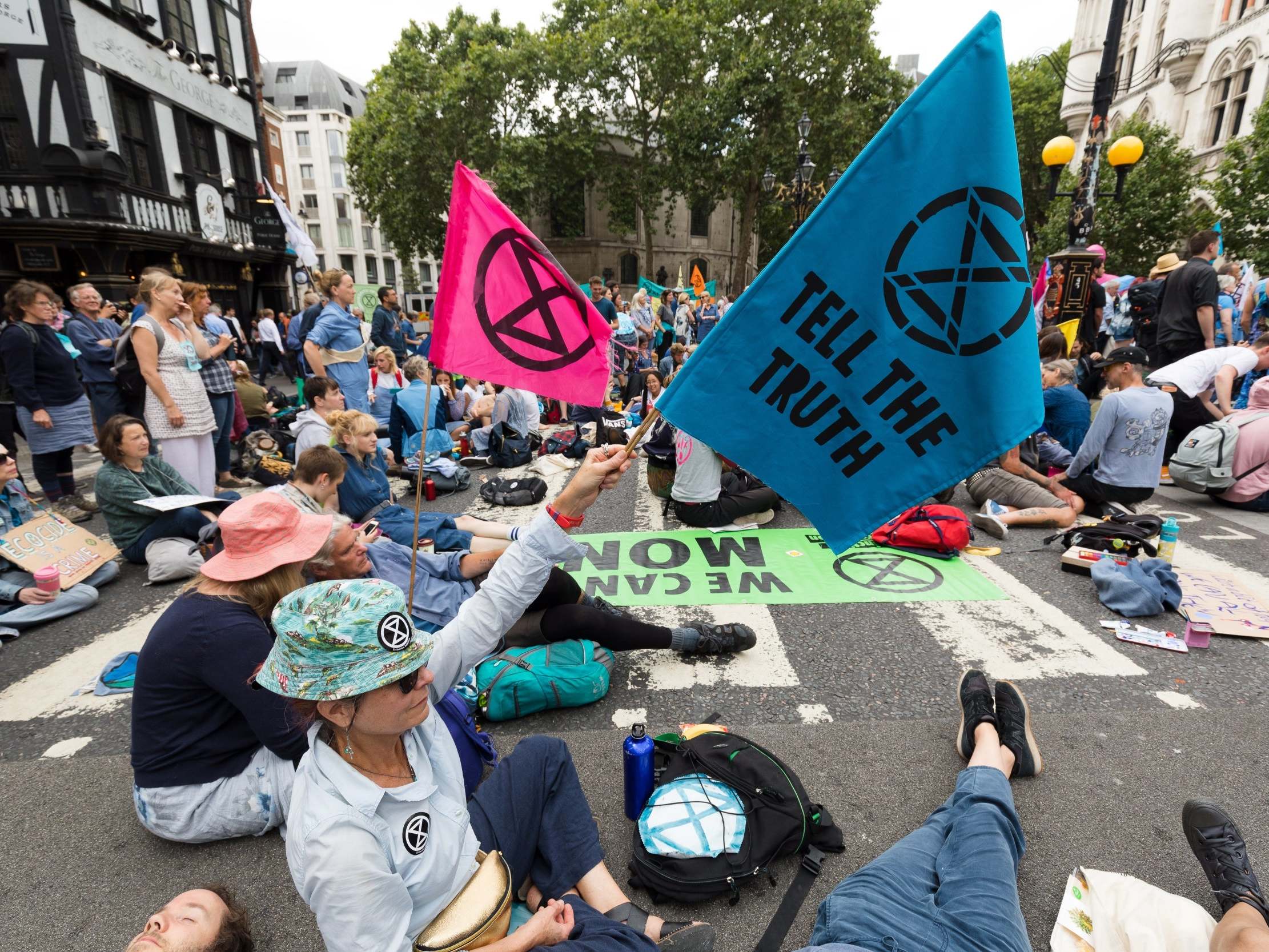 Sociální konflikty
Organizované násilí






                                                                Ozbrojené konflikty
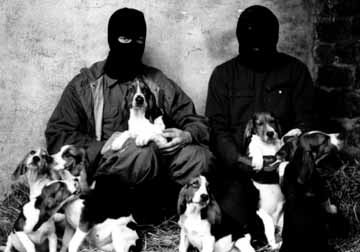 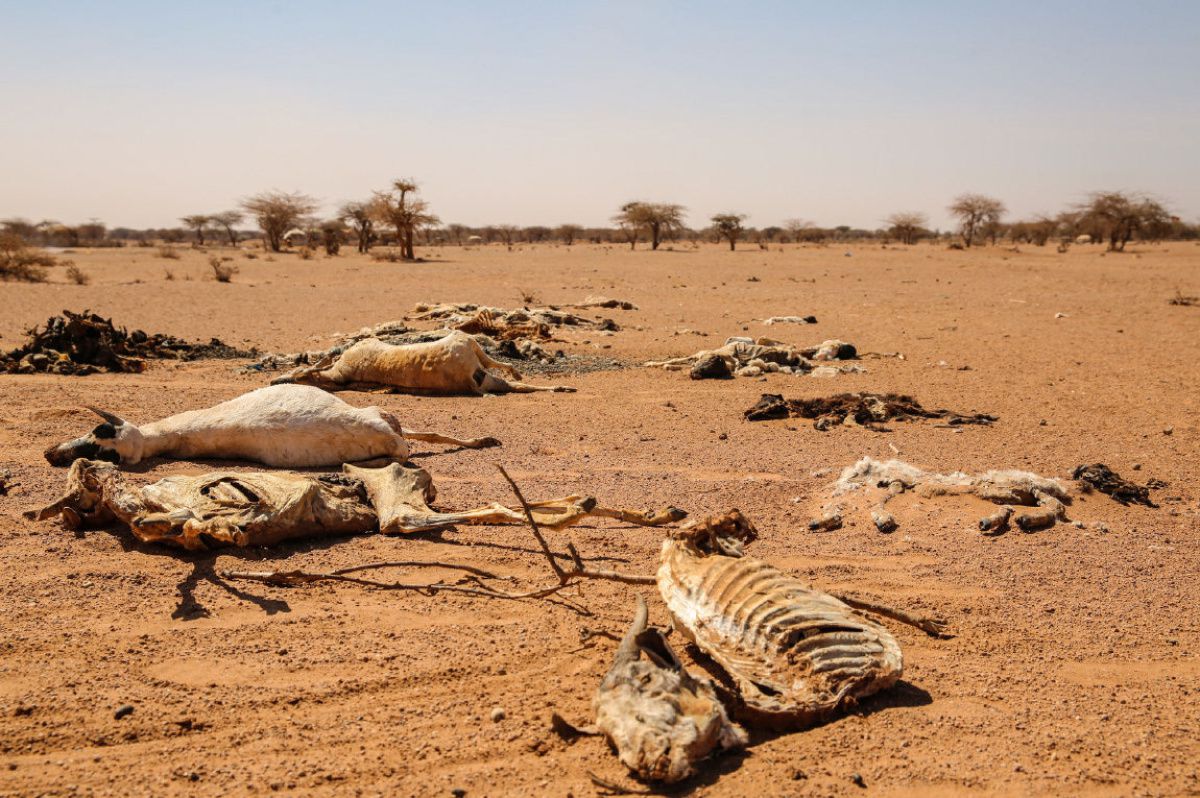 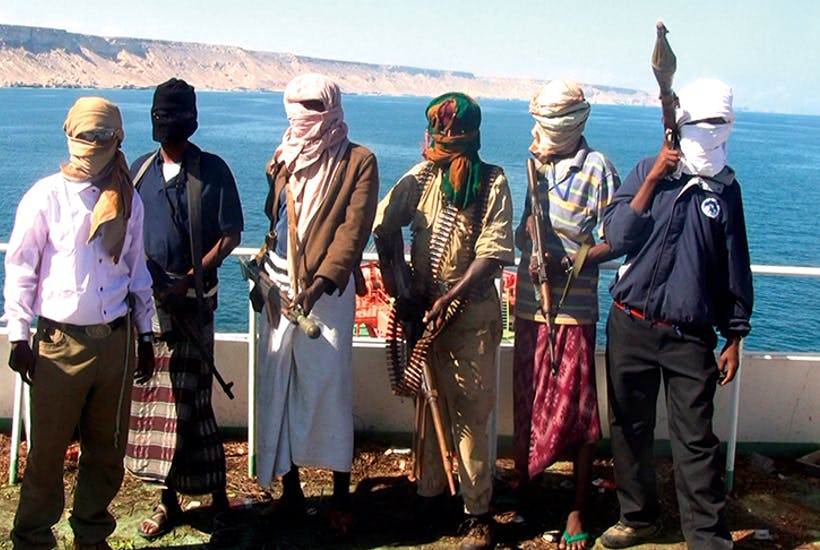 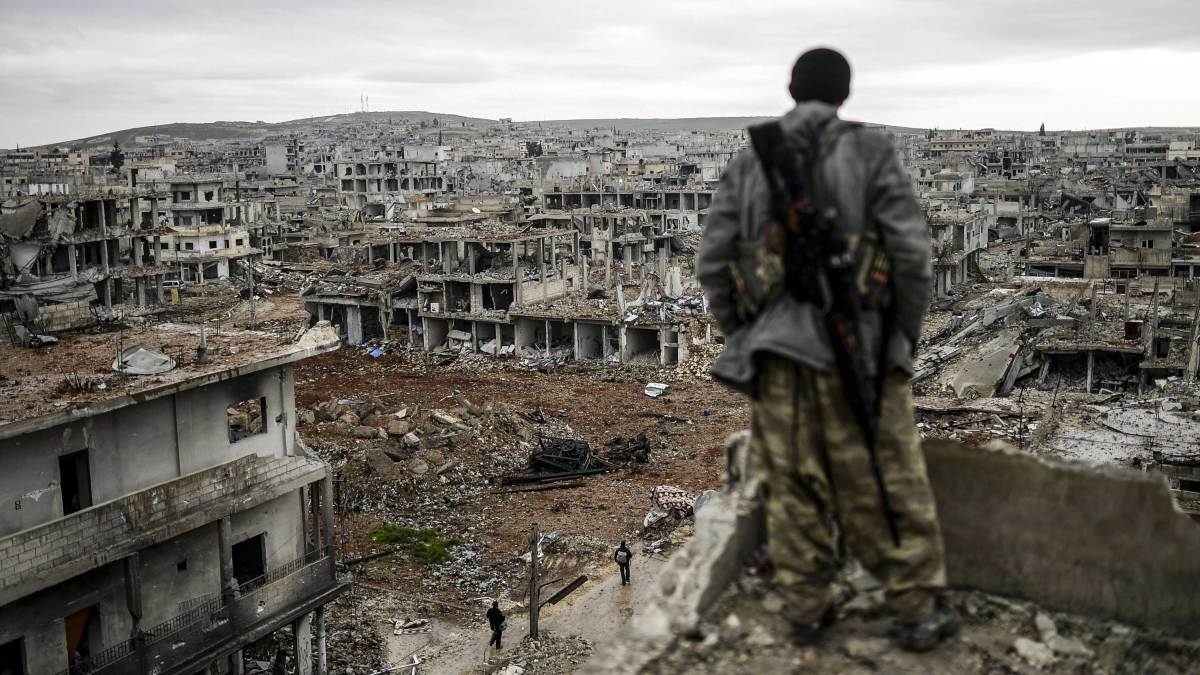 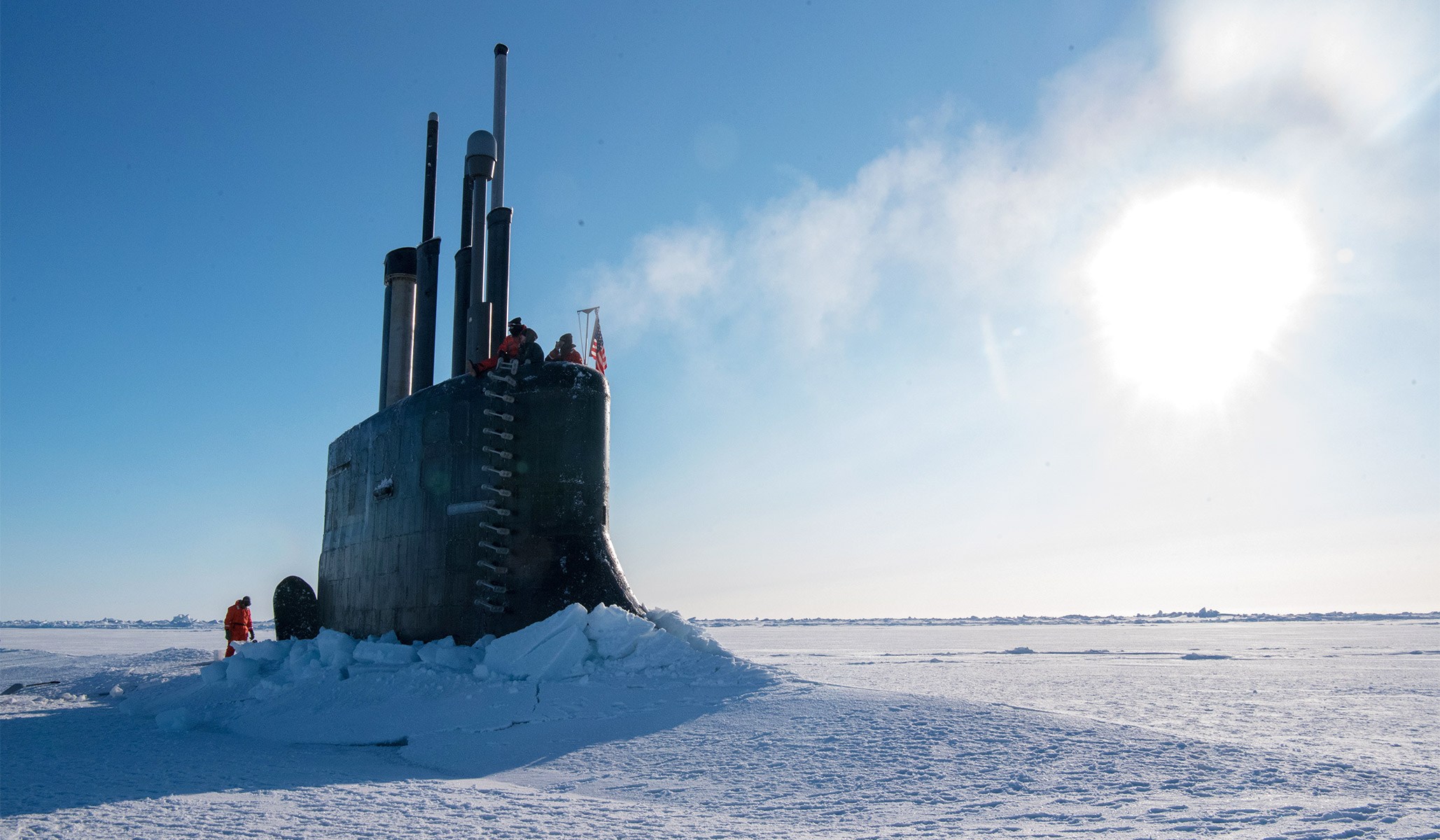 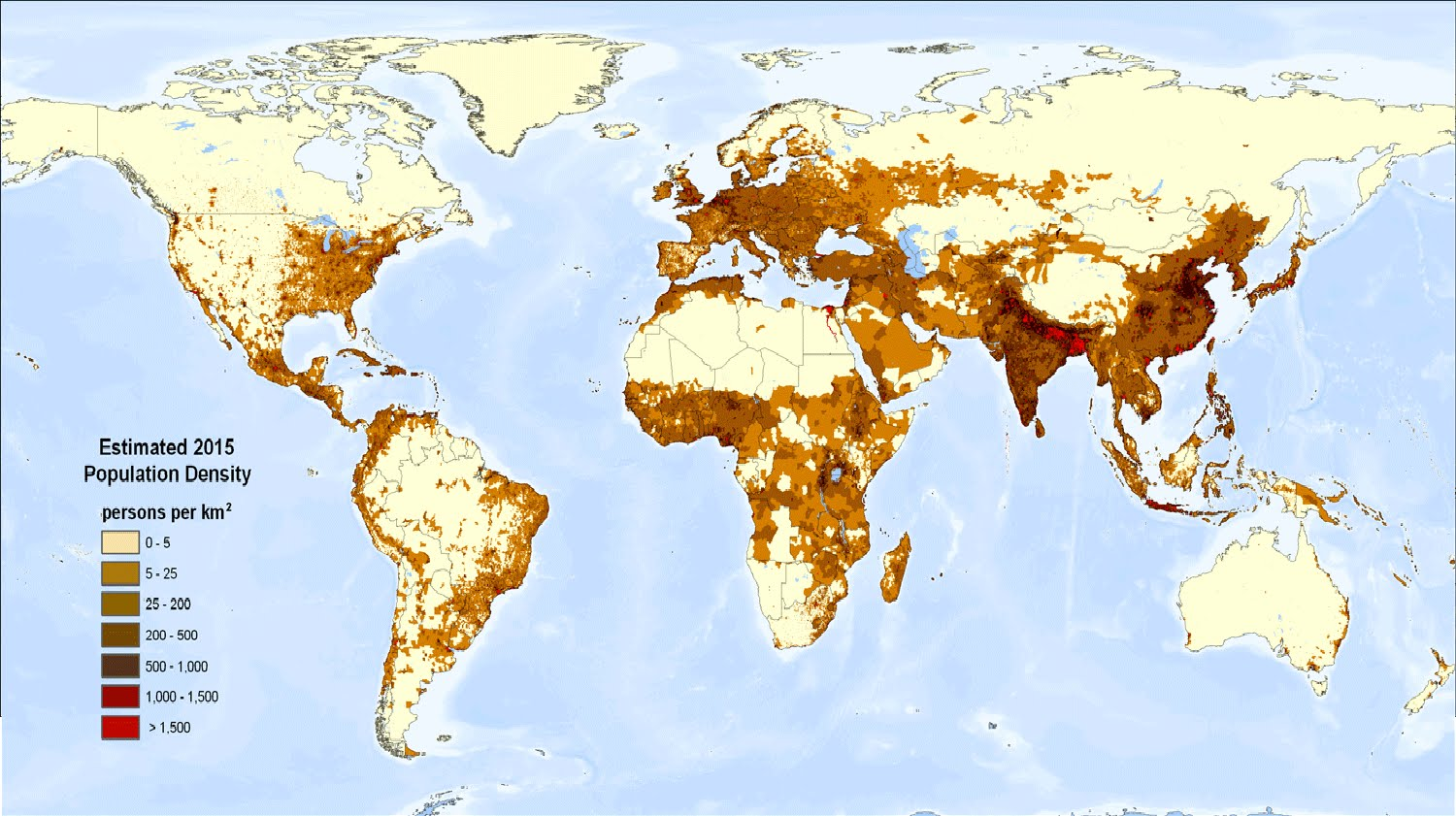 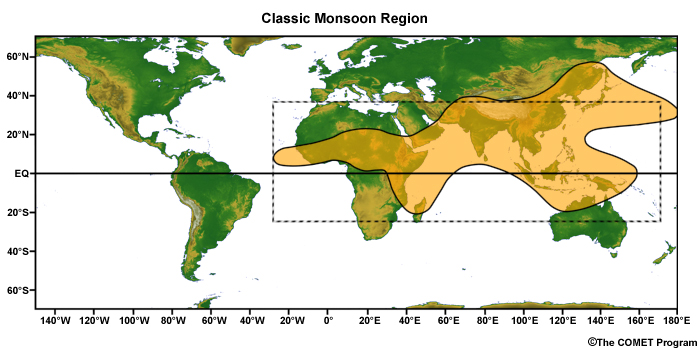 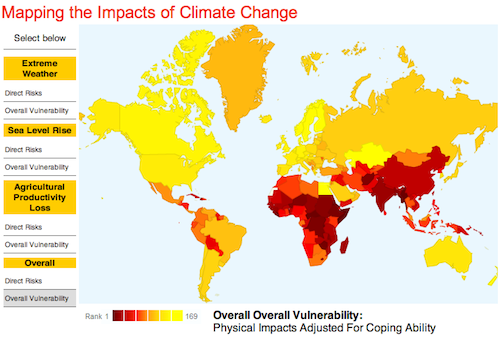 Zdroje energie
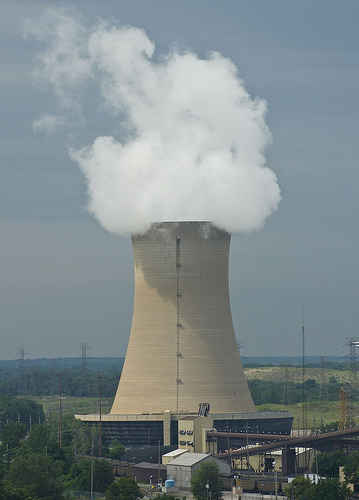 spalování pohřbeného slunce (80%)
spalování čerstvého slunce (10%)
teplo přímo ze slunce                  (7%)
geotermální + jaderná energie (3%)

problém skladování energie
spotřeba roste a bude růst

jaderná fůze?
ITER, 2030?, $40 000 000 000
Coltan
těžba pro využití niobu a tantalu v elektronice (kondenzátory)
všechny mobily, PC, atp.
cca 60% ze Střední Afriky
https://www.youtube.com/watch?v=fPIB17PE2vM

“resource curse”
konfliktní surovina

otroctví, občanská válka
enviromentální dopad
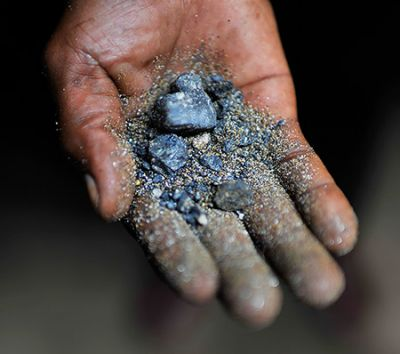 Těžba REE
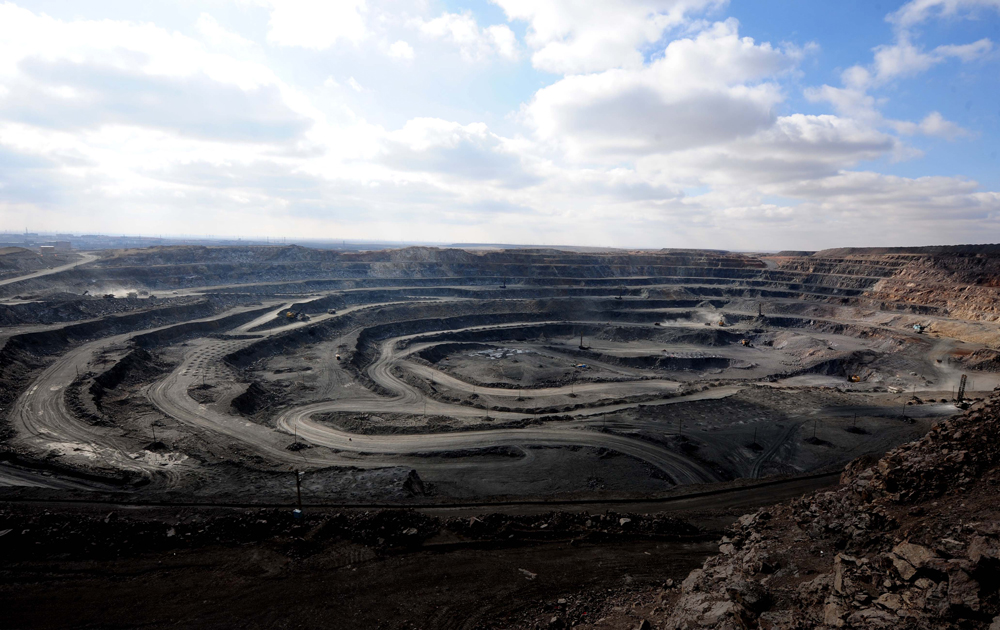 cca 90% světové produkce z dolu Baotou v severní Číně
cerium, neodymium, yttrium, terbium, scandium, lanthan, dysprosium, …

vysoká ekologická daň
geopolitický nástroj Číny
další ložiska: Afganistán, DPRK
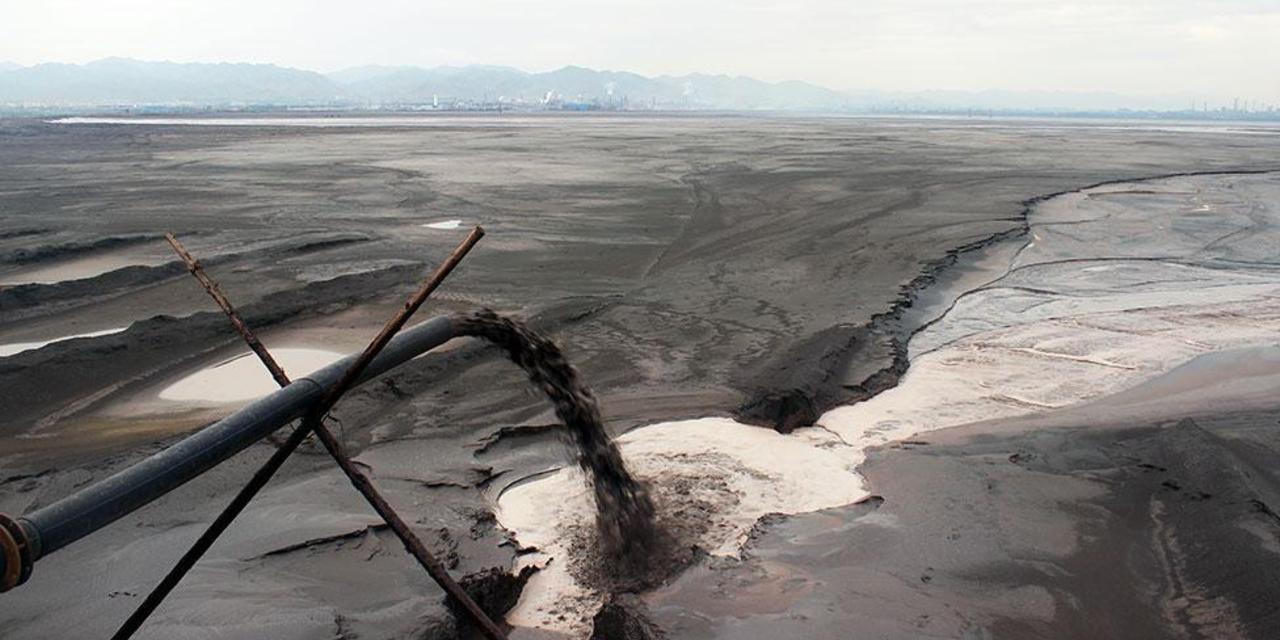 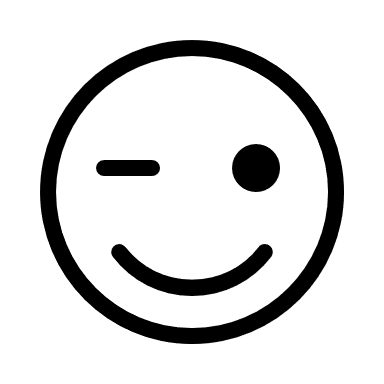 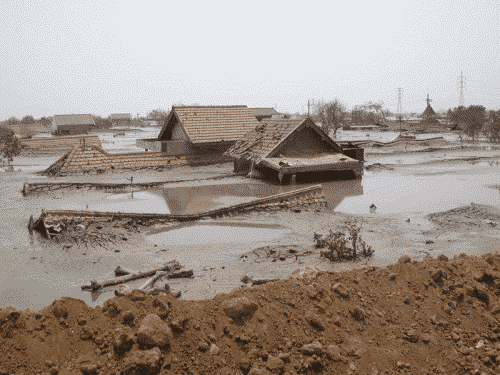 2006, Indonesie, Východní Jáva, Sidoarjo
umělá bahenní sopka z vrtu na zemní plyn

180 000 m³/den  -> 10 000 m³/den
plocha cca 7 km2
Geo-engineering
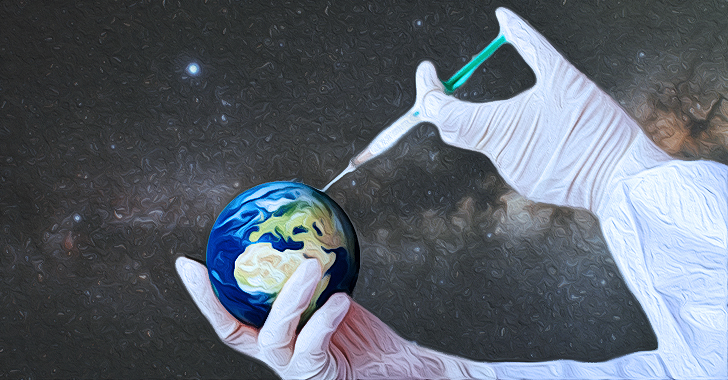 umělé a cílené ovlivňování klimatu
+ nevědomé brždění změn znečištěním
snaha zbrzdit oteplování a získat čas

obvykle skrze zvyšování albeda (odrazivost)
SRM - Solar Radiation Management
rozprašování látek v atmosféře, stavební úpravy
riziko závislost a jednostranných akcí

nebo “carbon capture”
technický/organický